一上 第 6 課
教學簡報
美妙的旋律（一）
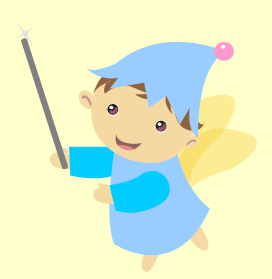 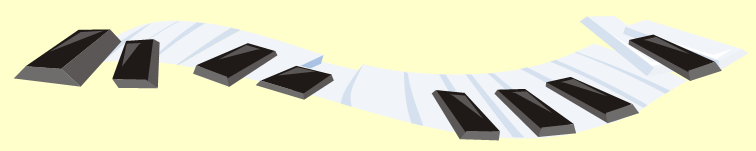 學習重點
認識唱名 m 和 s ，並辨別其音高
以一線譜和手號來表示音高的距離
為字詞配上適合的唱名
學唱Cuckoo, Cuckoo
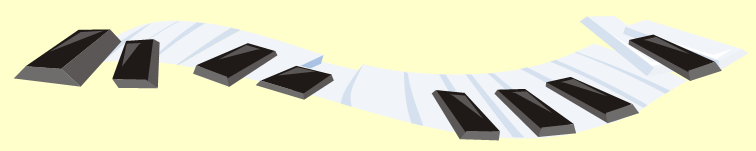 唱名：m 和 s
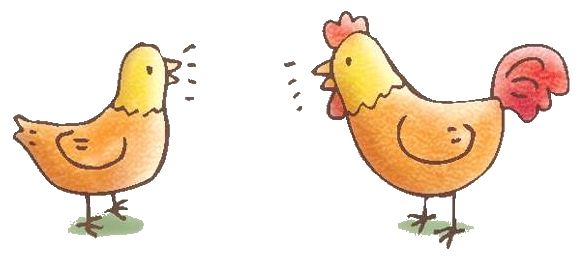 聆聽錄音：
錄音中兩個音的高低有分別嗎？
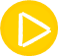 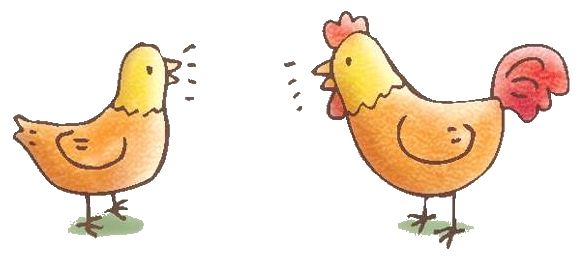 錄音中，第一個音較高，第二個音較低。
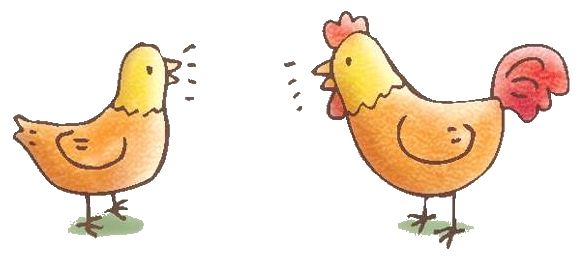 唱名：m 和 s
跟着老師用唱名 m（讀音：mi）和 s （讀音：so）唱出剛才的兩個音。
聆聽錄音：
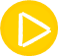 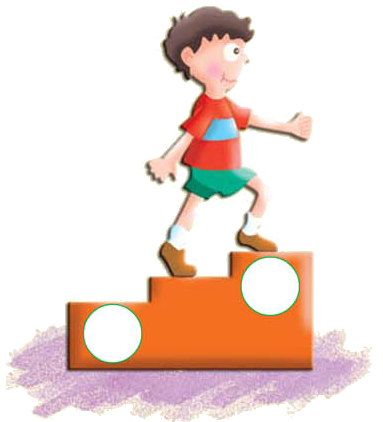 m
s
顯示答案
唱名　　和　　哪個音較高？哪個音較低？
s
較高音
m
較低音
唱名：m 和 s
用適當的音高，唱出以下的唱名。
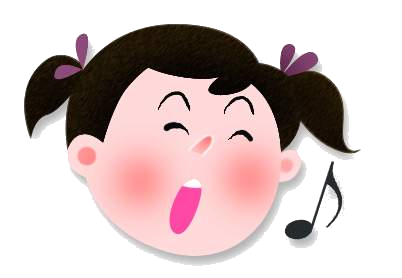 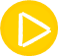 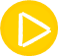 1.
2.
m
s
s
m
s
m
s
m
m
m
m
s
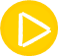 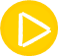 3.
4.
按此了解
唱名的歷史
樂譜：一線譜
我們可以用樂譜來顯示音高。讓我們先來學「一線譜」。
最高音
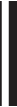 最低音
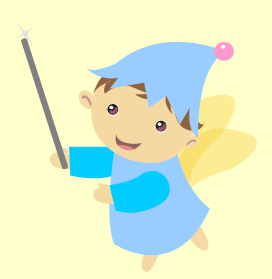 一線譜最多可以記錄三個音。
音的位置愈高，音高也愈高。
音的位置愈低，音高也愈低。
樂譜：一線譜
由於 s 比 m 高音，所以在一線譜上的位置也比 m 高。
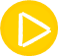 s
s
s
m
m
m
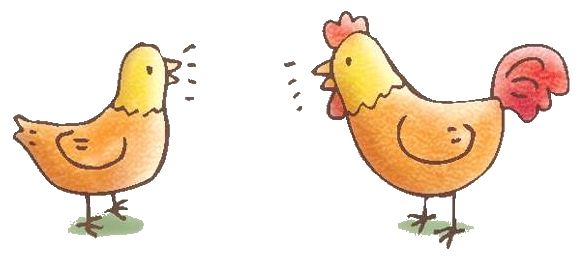 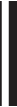 試唱出一線譜上的唱名吧！
手號：m 和 s
除了樂譜外，我們還可以用手號來表示音高。
s
m
這是　　的手號：
這是　　的手號：
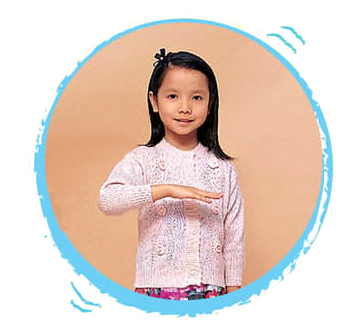 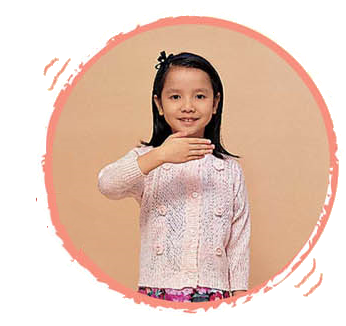 小提示：
姆指要貼着手掌，不要翹起。
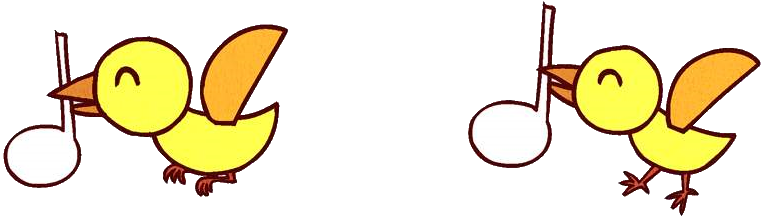 聲音愈高，手號的位置愈（高／低）。
顯示答案
手號：m 和 s
一邊唱唱名，一邊做手號。
1.
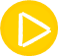 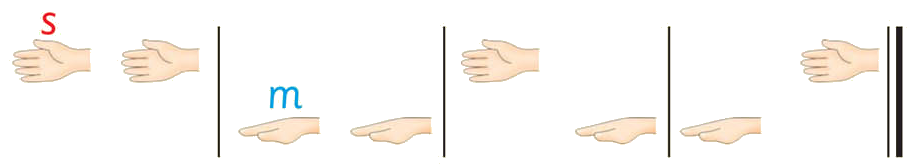 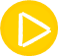 2.
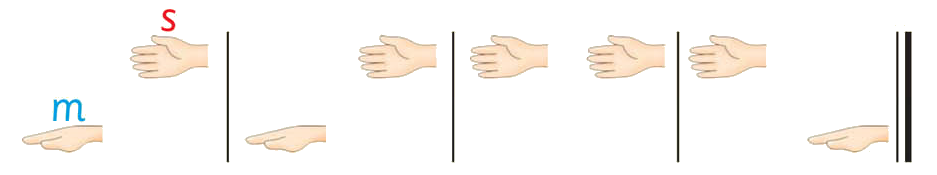 按此了解
手號的歷史
不同字詞的讀音會有不同的音高。齊來讀一讀：
字詞的音高
m
m
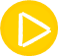 ：
今
天
天
s
s
s
s
s
：
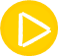 m
s
：
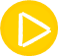 後
顯示唱名
顯示唱名
m
s
m
：
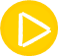 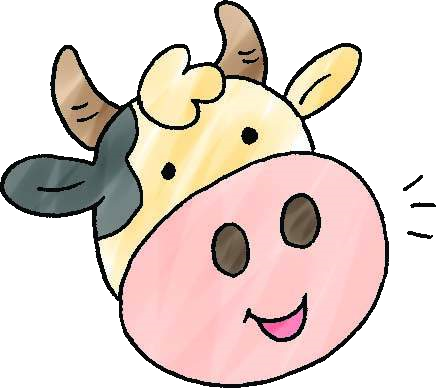 你能按照音高，以 m 和 s 唱出這兩個詞語嗎？
聽聽 s、m 不同組合的聲音，聽聽哪組最配合詞語。
字詞的音高
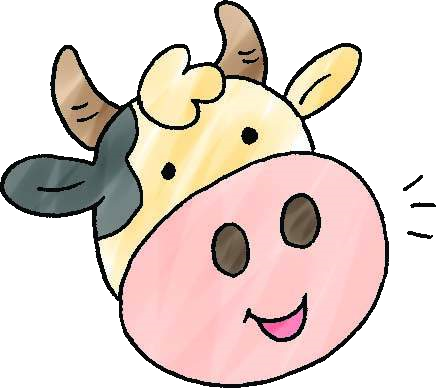 試把以下兩個詞語用　　和　　的音高唱出來，一邊唱，一邊做手號。
m
s
m
m
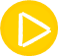 ：
s
s
：
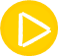 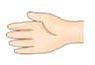 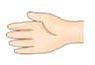 m
s
：
顯示手號
顯示手號
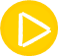 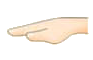 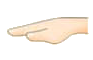 m
s
s
m
s
m
顯示唱名
顯示唱名
：
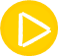 大
開
家
學
1.
2.
學唱Cuckoo, Cuckoo
打開課本第28頁，一邊用唱名唱出Cuckoo, Cuckoo，一邊做手號。
Cuckoo, Cuckoo可以分為兩部分：
問句（沒有標示「Response」的小節）
答句（標示了「Response」的小節）
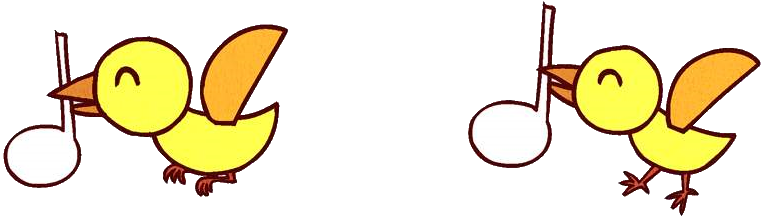 熟習歌曲後，全班分兩組演唱Cuckoo, Cuckoo，一組唱問句，一組唱答句吧！
評估及自學資源
完成工作紙，為字詞找出相應的唱名。
評估資源
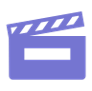 觀看影片　　，跟着示範的音高和節奏，唱出由 m 和 s 組成的樂句。
自學資源
完
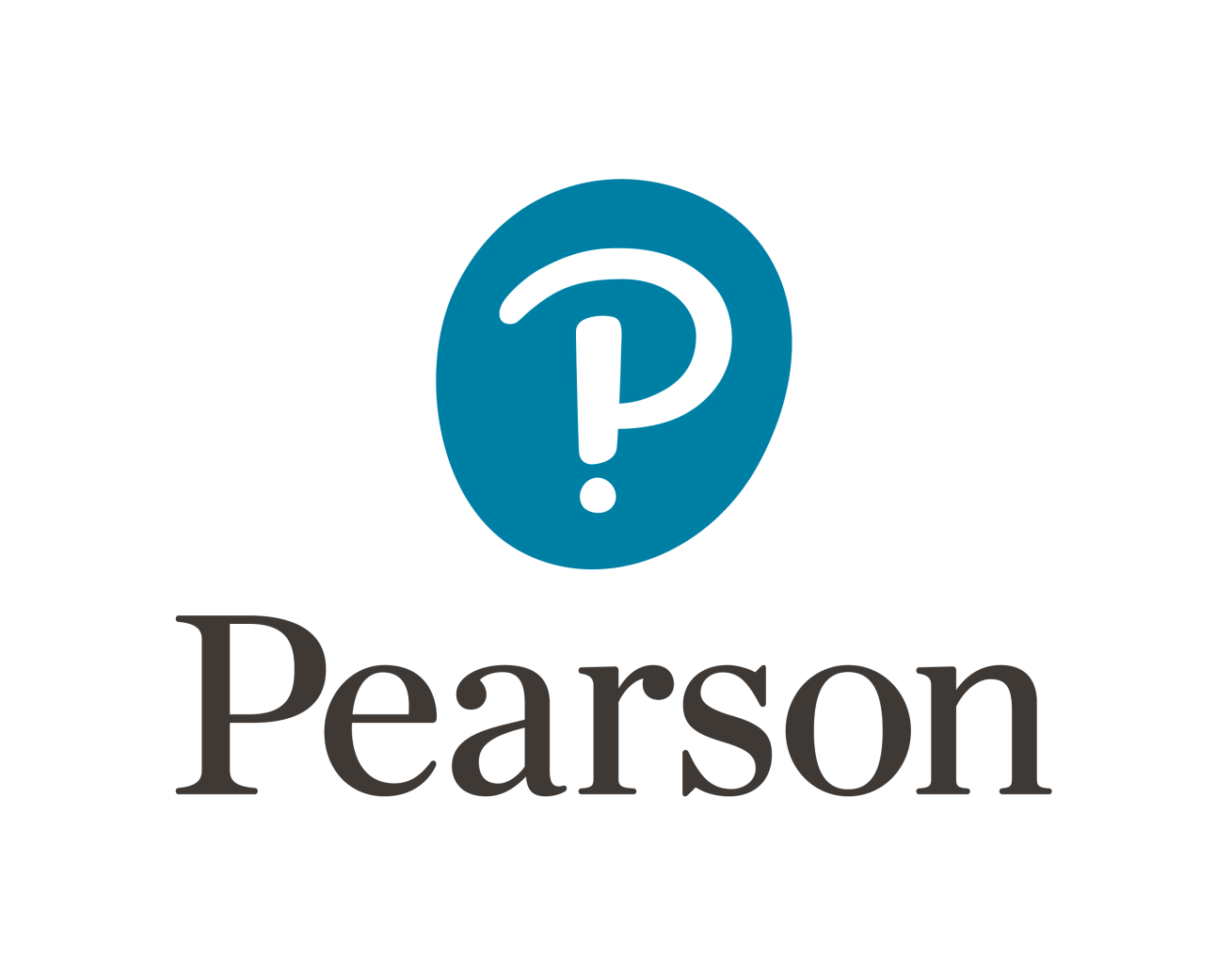 © 培生教育出版亞洲有限公司
唱名小歷史
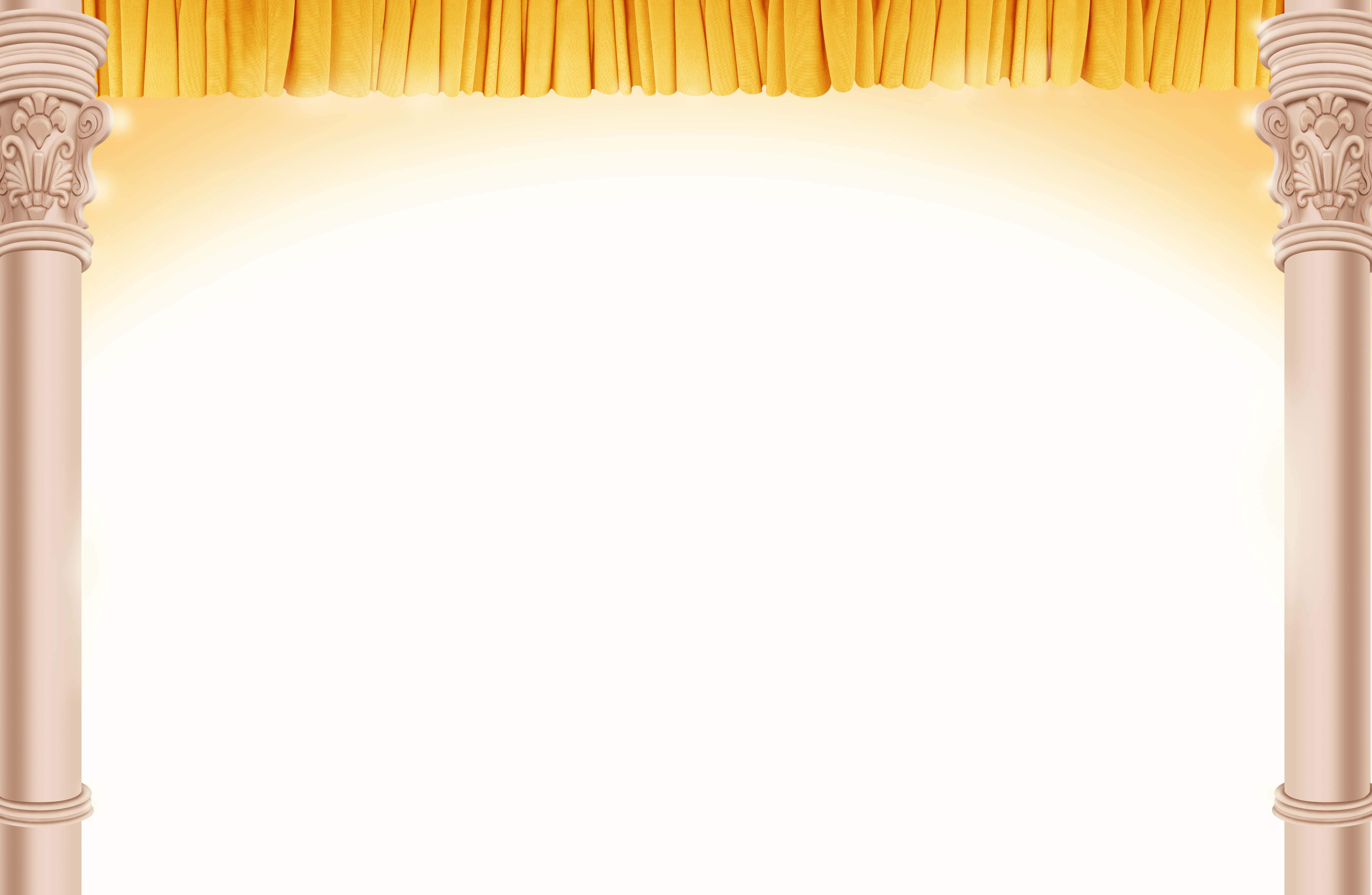 我們可以用唱名來表達音階中各級音的高低。
現今一般用的唱名為：d、r、m、f、s、l、t 。
完整的寫法是：do（或 doh）、re、mi、fa、sol、la、ti 。

唱名產生於十一世紀，首先由意大利修士阿瑞佐（Guido d’ Arezzo）提出，源自拉丁文讚美詩《聖約翰讚美詩》開首的六個音節：ut、re、mi、fa、sol、la。

十七世紀時，法國音樂家引入 si 為第七個唱名，又以 do 替換不便發音的 ut。後來 si 改變為 ti，便形成今日的七個唱名。
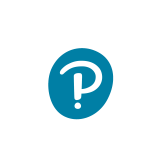 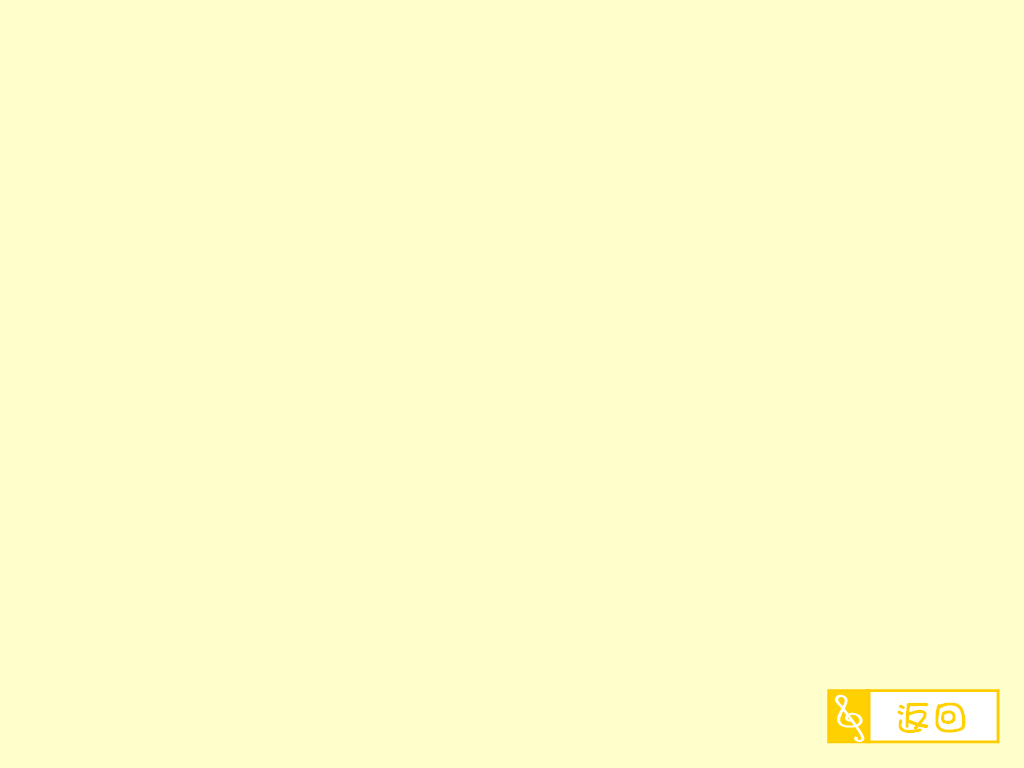 手號小歷史
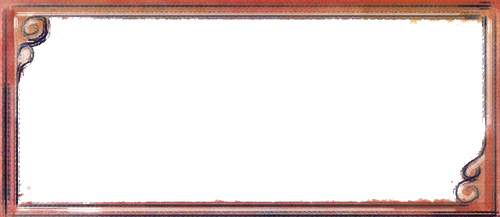 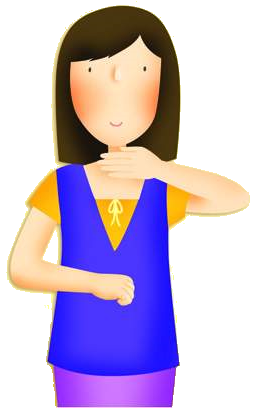 手號是用手在腰間到頭部的高度，做出各種姿勢，來表示不同的音高。

手號最早由英國音樂教育家柯爾文（John Curwen）於 1870 年所創，後來不少歐美音樂家都相繼於音高訓練中採用手號，只是姿勢略有改變。
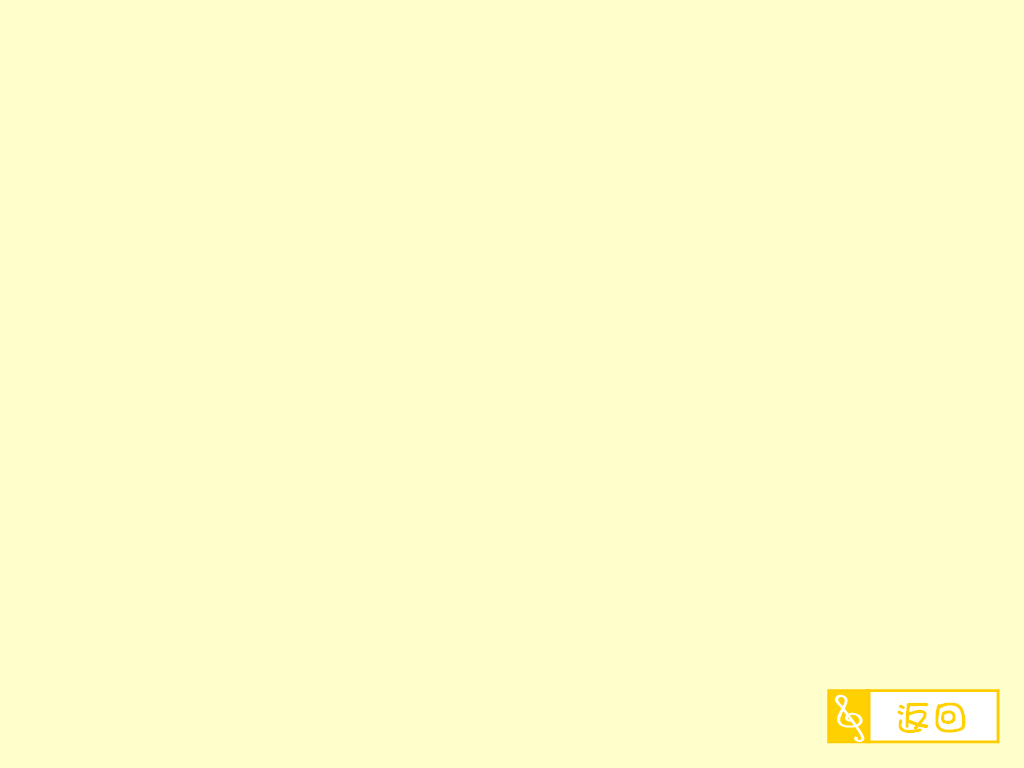